Target market
Hospitality and tourism industry
Travel Tidbit
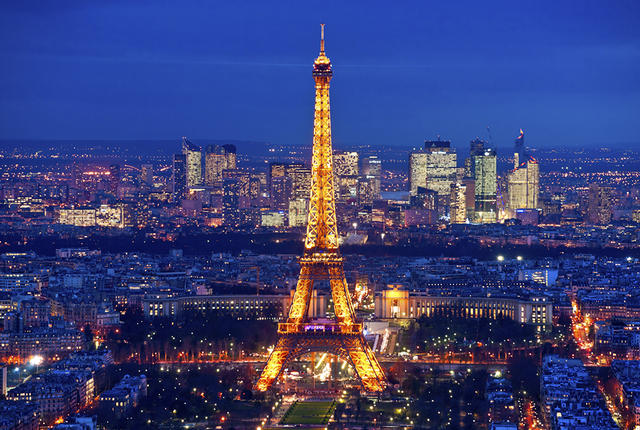 What is the #1 Tourist attraction in the world?
Customers vs Consumers
Customers = buy the product

Consumers = use the product
Target market
Focusing all marketing mix decisions on the specific group of people you want to reach
Eiffel Tower information
Eiffel tower visitor information
How can we classify the visitors
Market segmentation
Demographics
geographics
Psychographics
Product benefits
Demographics
Describe a population in terms of personal characteristics 
Age
Gender 
Income 
Ethnic Background
Occupation
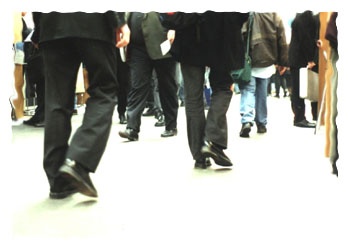 Geographics
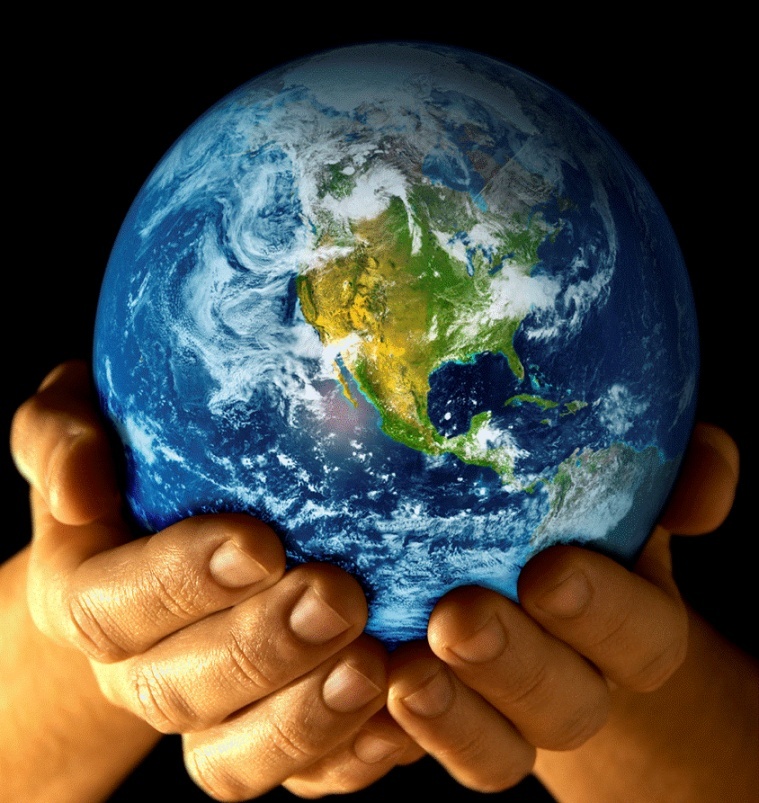 segmentation of the market based on where people live; local, regional, national, or even geographic markets
psychographics
studies of consumers based on social and psychological characteristics; people’s attitudes and values, lifestyles—how people spend their money and time
TRENDS
Product benefits
Companies market benefits, not just the physical characteristics of a product
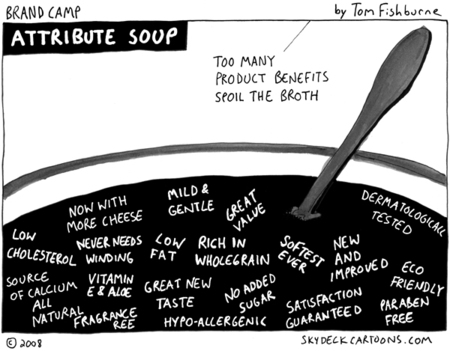 examples
Examples
example
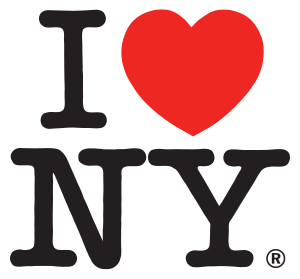 What famous campaign has a DMO come up with for 
New york?
History of the advertising campaign
History of I Love NY Campaign
I love NY Website:  http://www.iloveny.com/ 
Look at various I love NY Commercials
Assignment
You and your partner have been hired by governor cuomo as the new DMO for NYS!!!
You must first select a market to target
Create a logo specifically geared towards that market
Make a presentation to the class informing us:
Who you are targeting/why/how
How it will be used
What hospitality and tourism outlets will be effected (hotels/attractions/food/travel and tourism, etc….)